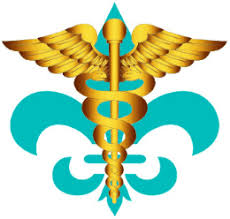 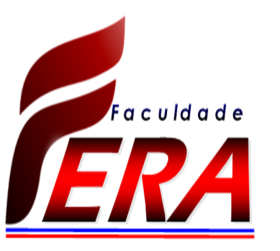 IV SEMINÁRIO DE EXTENSÃO EM EDUCAÇÃO E PRÁTICAS PEDAGÓGICAS -  2019
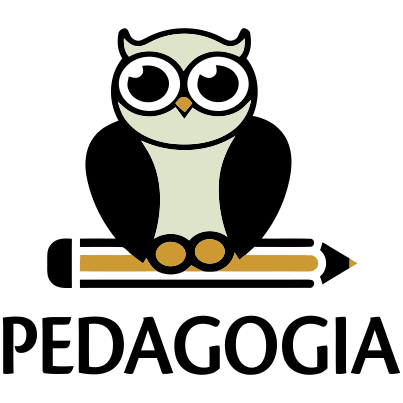 TITULO
DISCENTE:
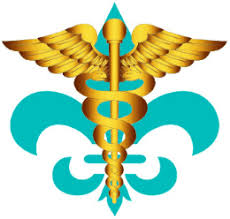 1/7
INTRODUÇÃO
COLOCAR DUAS OU TRÊS CITAÇÕES MAIS RELEVANTES.
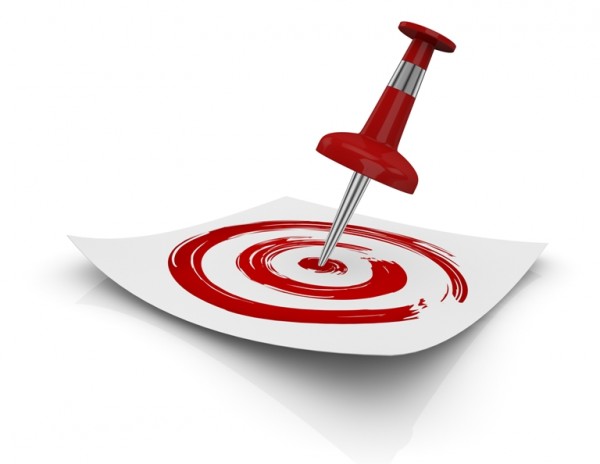 2/7
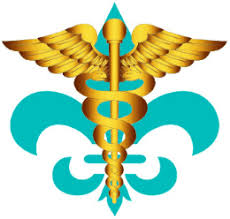 OBJETIVOS
Objetivo Geral
Objetivos Específicos
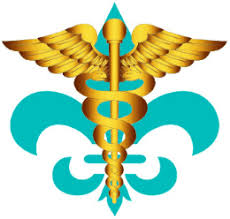 3/7
FUNDAMENTAÇÃO TEÓRICA
COLOCAR DUAS OU TRÊS CITAÇÕES DA FUNDAMENTAÇÃO MAIS RELEVANTES DO TRABALHO.
PROCEDIMENTOS E MÉTODOS
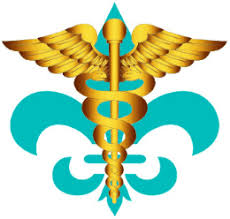 4/7
COLOCAR EM TÓPICOS OS PROCEDIMENTOS E MÉTODOS
5/7
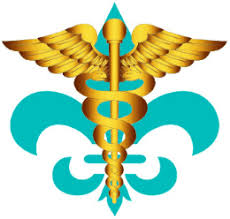 RESULTADOS E DISCUSSÃO
COLOCAR OS RESULTADOS E DISCUSSÃO NA FORMA DE GRÁFICOS OU IMAGENS.
6/7
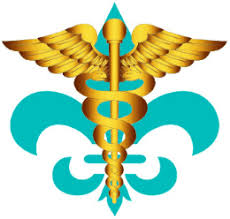 CONSIDERAÇÕES FINAIS
7/7
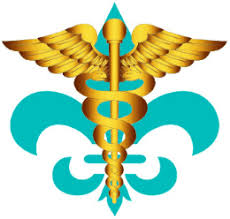 REFERÊNCIAS